Understanding Rubrics
JoAnn Kauffman
January  2020
[Speaker Notes: The Strategic Plan will drive the Department’s work for years to come.  In Ohio – each child is challenged, prepared and empowered.   The vision of the Strategic Plan says that In Ohio, each child is challenged to discover and learn, prepared to pursue a fulfilling post-high school pass and empowered to become a resilient, lifelong learner who contributes to society.  
The writing rubric addresses and is a gauge of all learning domains (which is the 5th priority strategy) The rubric assesses Foundational Knowledge and Skills, Well-Rounded Content as it relates to English Language Arts, Leadership and Reasoning and Social-Emotional Learning.]
Here is a link to where you can find more information:
http://education.ohio.gov/Media/Media-Releases/Ohio-Launches-Strategic-Plan-for-Education-Each-C#.W8hwoGhKiUk
[Speaker Notes: We encourage you to view the Strategic Plan if you have not already done so.]
Learning Objectives
Explore the argumentative rubric used to evaluate Ohio state tests grades 6, 7, 8, 9-10 and 11-12.
Look at how essays are scored.
Practice scoring essays.
[Speaker Notes: Today we will be taking a very close look at the argumentative rubric which is used to evaluate Ohio state tests grades 6-12.  We will also look at how essays are scored and take some time to practice scoring essays.]
What is a rubric?
“A rubric is typically an evaluation tool or set of guidelines used to promote the consistent application of learning expectations, learning objectives, or learning standards in the classroom, or to measure their attainment against a consistent set of criteria.”
From The Glossary of Education Reform
[Speaker Notes: Most if not all English Language Arts instructors use rubrics as an assessment too.  Understanding exactly how a rubric is defined, helps to understand why and how the rubric can and should be used.  

(Read definition)

Ask:  What are some important words that stand out to you in this definition? (promote, consistent, measure, criteria)]
Parts of the Essay
Introductory Paragraph

Supporting Paragraphs

Concluding Paragraphs
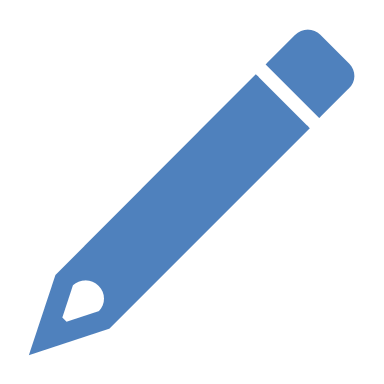 [Speaker Notes: Before looking at the rubric, we will be looking at specific parts of the essay.  
Introductory paragraph – 
Supporting paragraphs
Concluding paragraph]
What is an introductory paragraph?
[Speaker Notes: When we evaluate introductory paragraphs, we should look to see if:]
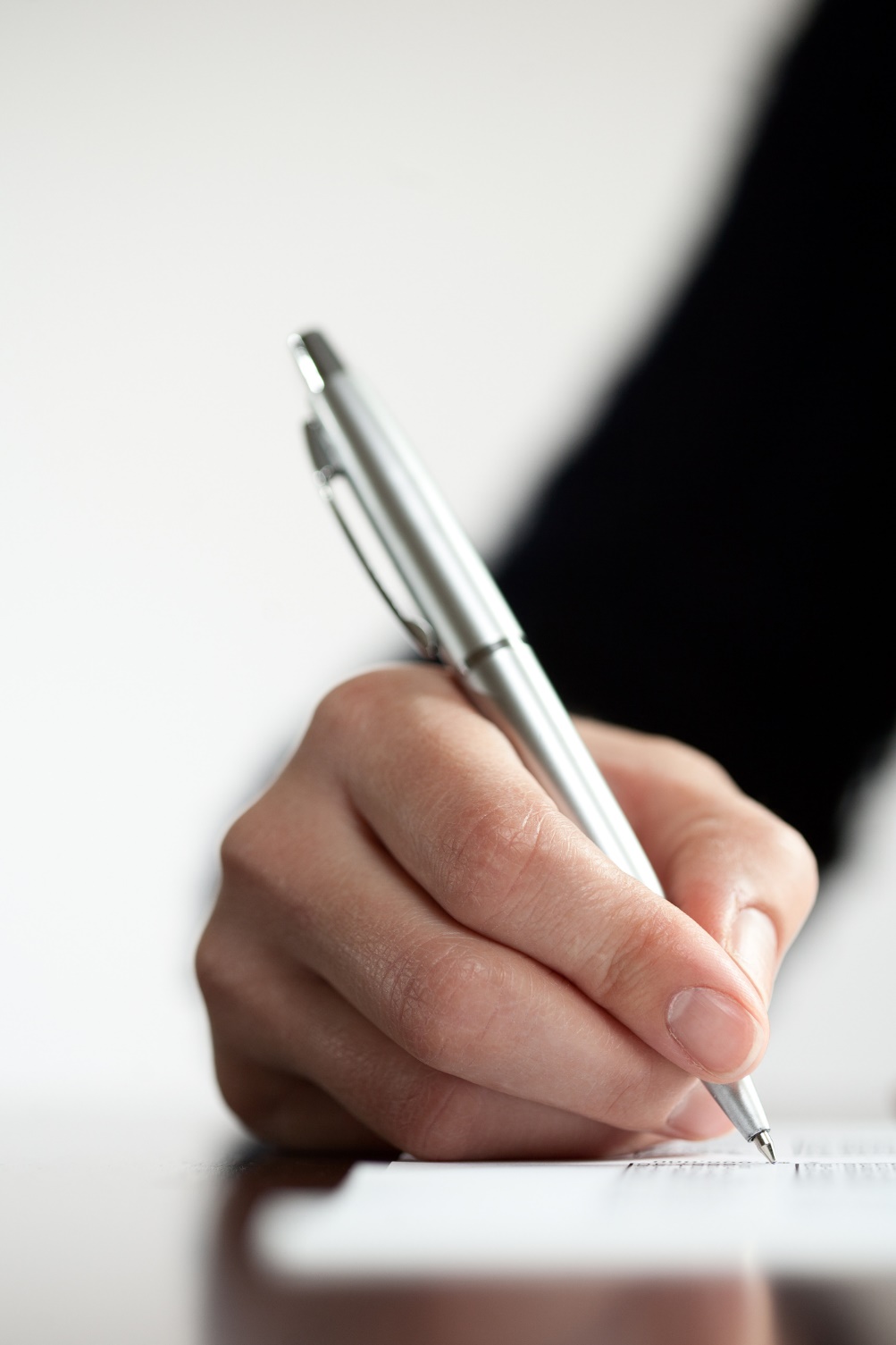 What is a claim (thesis statement)?
One sentence
Main idea or argument of the essay
Main claim that others might dispute
Focused and specific 
Can be proven within the essay
Can be supported by evidence
Provides a basis and a direction for the essay
Argumentation Rubric
Is divided into three sections upon which a paper receives a grade
Purpose, Focus and Organization (4 points)
Evidence and Elaboration (4 points)
Conventions of Standard English (2 points)
[Speaker Notes: Let’s now take a look at the Argumentation Rubric]
Purpose, Focus, and Organization
This section evaluates:
The claim (thesis statement)
The counter-claim (opposing viewpoint)
The introductory paragraph, supporting paragraphs and conclusion
The use of transitions
Progression of ideas
Style and tone
[Speaker Notes: The first section evaluates purpose, focus and organization.  Every essay has a purpose: to inform, to persuade, to explain and to entertain.  Today we will focus on the Argumentative essay and it’s purpose is to persuade.
Focus – the student should have a clear focus which is the way the topic is developed or communicated. Organization is the arrangement of ideas, evidence and details in a perceptible order.]
A 4 in Purpose, Focus, and Organization
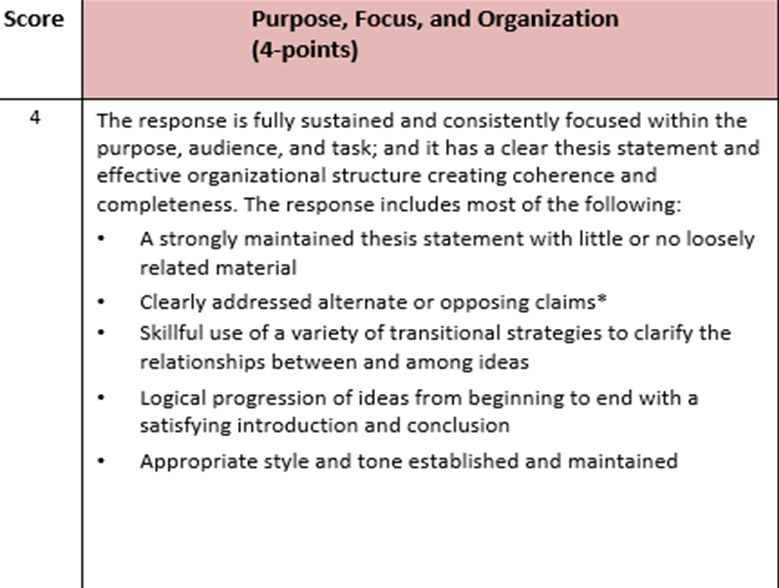 The response is fully sustained and consistently focused. 
The response includes most of the bulleted points.
[Speaker Notes: As we look at Purpose, Focus, and Organization for a score of 4 – what are some other key words that really stand out?
(strongly, clearly, skillful, logical)]
A 3 in Purpose, Focus, and Organization
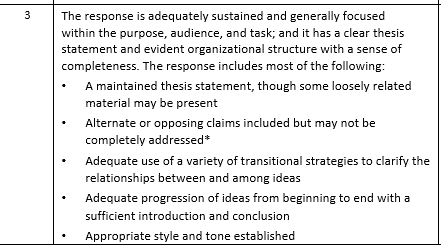 The response that is scored a 3 is adequately sustained and generally focused.
The response includes most of the bulleted points.
The Purpose, Focus and Organization of a response scored at 3 is adequate —not as strong as a response scored at 4.
[Speaker Notes: Now let’s look at the Purpose, Focus, and Organization section for a score of 3 – What are some key words that stand out?
(Adequately,  - loosely related material may be present, appropriate)]
A 2 in Purpose, Focus, and Organization
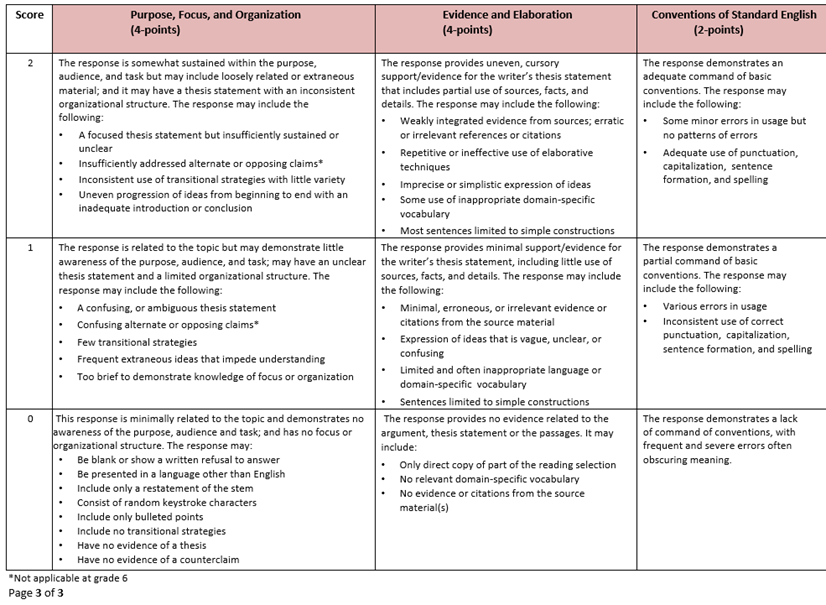 The response is somewhat sustained or supported within the purpose, audience and task.
There may be loosely related material included.
It has an inconsistent organizational structure.
The bulleted comments include words such as: insufficiently, inconsistent, inadequate.
[Speaker Notes: In the section that scores a 2 – what are some key words that standout?
(insufficient, inconsistent, uneven progression of ideas)]
A 1 in Purpose, Focus, and Organization
Related to topic but may demonstrate little awareness of the purpose, audience and task
Unclear thesis statement
Limited organizational structure
Few transitional strategies
Frequent extraneous ideas that impede understanding
Too brief to demonstrate knowledge of facts and organization
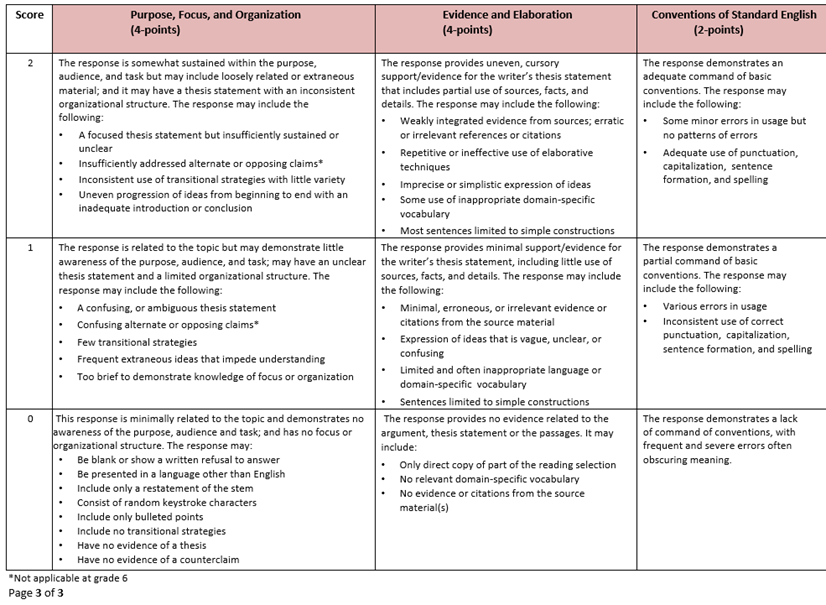 [Speaker Notes: And now let’s look at the section that scores a 1.
What are some key words that stand out?
(confusing, ambiguous, confusing, few, too brief)]
A 0 in Purpose, Focus, and Organization
Minimally related to the topic and demonstrates no awareness of the purpose, audience and task
Presented in a language other than English
May be blank
Restatement of the stem
Random keystroke characters
Only bulleted points
No transitional strategies
No evidence of a thesis
No evidence of a counterclaim
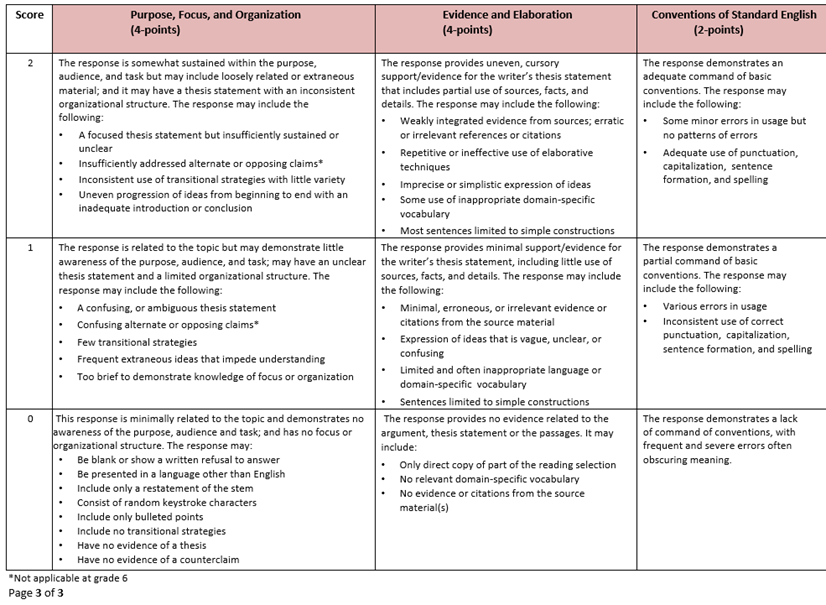 [Speaker Notes: These are how a student may score a 0 in Purpose, Focus and Organization]
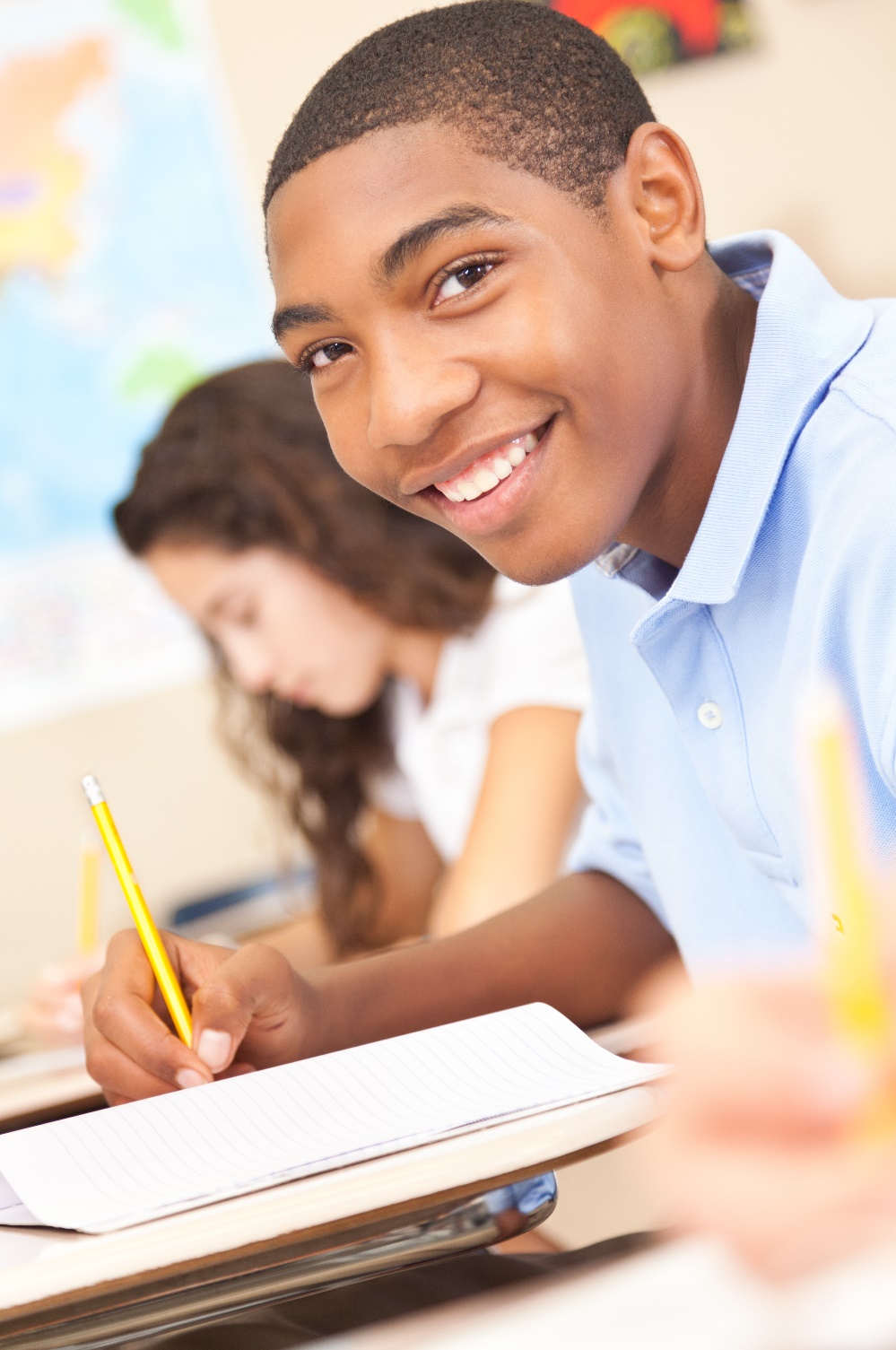 Sample Introductory Paragraphs and Claims Thesis Statements
Let’s take a look at some sample introductory paragraphs and claims (thesis statements) from writing samples that scored 4, 3, 2, 1, and 0.
[Speaker Notes: I am going to present to you a writing prompt and some sample introductory paragraphs.  We will score full essays in a moment, but we will start with introductory paragraphs.]
The Prompt
Should cultural artifacts be returned to their regions of origin? 
Construct a multi-paragraph, written response in which you make and support a claim about whether cultural artifacts should be returned to their regions of origin. Your response must be based on ideas and information that can be found in the source set. 

As you write your response:
use your own words to develop a controlling idea; 
use evidence from the passages to support your controlling idea; and
use clear language to express ideas about your topic by making connections to your evidence.

Be sure to: 
include an introduction;
create focused, organized paragraphs;
pay attention to the grammar, structure, and mechanics of your sentences; and
include a conclusion.
[Speaker Notes: This is the prompt that was used for the upcoming introductory paragraphs.  The top part is unique to this prompt.  The additional instructions (As you write your response and Be sure to) are standard language on every written response question on Ohio State Tests Argumentation Essay Grades 6-12.]
Sample 1
A thief hides in the shadows, waiting to steal a priceless golden necklace from its display case in the dark of night.  Every day, antiquities like this object are at risk of being looted and sold off by smugglers.  Scholars, museum curators, politicians and scientists have been debating whether or not antiquities should be kept in the countries where they are found.  Some believe this builds a country’s national identity.  Others believe it is unsafe to return these artifacts tot heir countries and would rather see the objects housed in museums.  Antiquities such as the golden necklace, link us to a culture and history that would otherwise be forgotten.  Thus, these ancient objects should not returned be to their countries; instead, they should be displayed in large museums where they can be secure and accessible to the entire world.
[Speaker Notes: Take a moment to read this paragraph.]
Scoring practice
How would you score this introductory paragraph?
Highly Effective
A thief hides in the shadows, waiting to steal a priceless golden necklace from its display case in the dark of night.  Every day, antiquities like this object are at risk of being looted and sold off by smugglers.  Scholars, museum curators, politicians and scientists have been debating whether or not antiquities should be kept in the countries where they are found.  Some believe this builds a country’s national identity.  Others believe it is unsafe to return these artifacts tot heir countries and would rather see the objects housed in museums.  Antiguities sic such as the golden necklace, link us to a culture and history that would otherwise be forgotten.  Thus, these ancient objects should not returned be to their countries; instead, they should be displayed in large museums where they can be secure and accessible to the entire world.
[Speaker Notes: This is highly effective.  It has a strong thesis statement (claim), a counter claim and appropriate style – good background information in introduce the argument. Score 4]
Sample 2
Never take something that doesn’t belong to you.  That’s what my parents always tell me.  People have been arguing for years whether or not artifacts should remain in museums or be returned to the countries where they came from.  Cultural artifacts do not belong to museums.  They belong to the community where they were found.
[Speaker Notes: Now take a look at this paragraph.]
Scoring Practice
How would you score this introductory paragraph?
[Speaker Notes: Take a moment to look at the rubric under Purpose Focus and Organization.  How would you score this introductory paragraph and why?]
Adequate
Never take something that doesn’t belong to you.  That’s what my parents always tell me.  People have been arguing for years whether or not artifacts should remain in museums or be returned to the countries where they came from.  Cultural artifacts do not belong to museums.  They belong to the community where they were found.  Cultural artifacts should be returned to their regions of origin.
[Speaker Notes: This introductory paragraph has some background information.  The claim (thesis statement) is stronger if it does not include “I believe”.  This introductory paragraph has a stronger more effective thesis statement. Score 3]
Sample 3
This essay is about whether cultural artefacts should be returned to their regions of origin.  All the articles bring up advantages and disadvantages about the value of keep the artefacts in their culture of origin.  However, the opinion I agree with the most is that they should be returned to their country of origin.
[Speaker Notes: Next – take a look at this example.]
Scoring Practice
How would you score this introductory paragraph?
Weak and Unfocused Paragraph and Thesis
Cultural artifacts should be returned to their regions of origin.
This essay is about whether cultural artefacts should be returned to their regions of origin.  All the articles bring up advantages and disadvantages about the value of keep the artefacts in their culture of origin.  However, the opinion I agree with the most is that they should be returned to their country of origin.
[Speaker Notes: Weak and Unfocused introductory paragraph and (claim) thesis statement
The response is somewhat sustained within the purpose, audience and task.
The claim (thesis statement) is weak and vague.


This would be a strong, clear focused claim.

Cultural artifacts should be returned to their regions of origin.]
Sample 4
I don’t think this is the right thing to do.  I’ve seen Egyption sic antigues sic in museums.  They were things from someone called king tut, from his tomb.  They are really interesting.  Because they are old, and they came from far away.  I’m glad I didn’t have to go all the way to Eguypt sic to see them.  It’s nice to be able to see things from history when you don’t have to travel.  Sometiems sic you can’t travel, either. It can be pricey.
Scoring Practice
How would you score this introductory paragraph?
Confusing and Ambiguous Claim (Thesis Statement)
I don’t think this is the right thing to do.  I’ve seen Egyption sic antigues sic in museums.  They were things from someone called king tut, from his tomb.  They are really interesting.  Because they are old, and they came from far away.  I’m glad I didn’t have to go all the way to Eguypt sic to see them.  It’s nice to be able to see things from history when you don’t have to travel.  Sometiems sic you can’t travel, either. It can be pricey.
[Speaker Notes: Why is this claim (thesis statement) confusing and ambiguous.  (I don’t think this is the right thing to do.)  The student should be very clear in their answer.  There is a lot of loosely related material – although it is somewhat sustained in the purpose and related to the topic.   (Score 2)]
Sample 5
Should cultural artifacts be returned to their regions of origin?

Construct a multi-paragraph, written response in which you make and support a claim about whether cultural artifacts should be returned to their regions of origin.  Your response must be based on ideas and information that can be found in the source set.
Scoring Practice
How would you score this introductory paragraph?
Minimally Related to Topic
Should cultural artifacts be returned to their regions of origin?

Construct a multi-paragraph, written response in which you make and support a claim about whether cultural artifacts should be returned to their regions of origin.  Your response must be based on ideas and information that can be found in the source set.
[Speaker Notes: This response would earn 0 credit since it only includes a re-statement of the stem.]
Evidence and Elaboration
This section of the rubric involves the support used in the essay.  
The response should include convincing and credible support. (Evidence)
The response should include explanations of how the facts and details support the claim.
[Speaker Notes: The next domain on the rubric – in the second column is the domain which evaluates how well the student supported his/her claim (thesis statement).]
Strong Evidence and Elaboration
Convincing and credible support
Effective use of sources, facts and details
Clear and effective expression of ideas
Varied sentence structure
[Speaker Notes: As you look at the section which scores a 4, what are some key words that stand out to you? (smoothly integrated, thorough, relevant, effective, clear - effective]
Strong Evidence and Elaboration
Furthermore, many countries and regions do not have the funding to properly protect their antiguities.  John Tierney states that, “it can also be risky to leave everything in one place, particularly if the country is in turmoil or can afford to excavate or guard all its treasures.”  Tierney describes the case of the Metropolitan Museum handing over a collection called the Lydian Hoard, and how one of the most valuable pieces within that collection was stolen several years after it was established in its new home in Turkey.  Priceless artifacts like the Lydian Hoard can be better preserved for future generations in well-established museums that have the resources to secure such antiguities sic.
[Speaker Notes: Not only does this paragraph include strong, relevant evidence from the passage, but the response also includes elaboration of the evidence that explains how it supports the claim.]
Adequate Evidence and Elaboration
Generally integrated and relevant evidence from sources- references may be general or imprecise
Adequate use of some elaborative techniques
Adequate expression of ideas
Some variation in sentence structure
[Speaker Notes: Let’s look at the section that scores 3 – what are some words that stand out to you? (generally integrated, adequate, some variation, generally appropriate domain-specific vocabulary words.)]
Adequate Evidence and Elaboration
Another reason why it’s important to return antiguities sic to their home countries is to allow visitors and community members to enjoy an object in the surroundings it was found.  Rachel Donadio tells in her article how some objects go back to their home countries and take on greater meaning when they are put on view in the culture that produced them.  One object she highlights is the goddess of Morgantina which was returned to Italy and now on display in the museum of Aidone.  The return of this object helped to spread Italy’s treasures around their country and allow viewers to see the work in the context in which it was found.  Rachel Dondaio continues to describe how the statue now stands proudly on a metal stand in the museum, where last year, 30,767 people visited the Aidone museum, and about 26,000 visited Morgantina, This is probably a much higher number of visitors than those that had visited the museum before the goddess had been returned to Italy.
[Speaker Notes: Generally integrated and relevant evidence from sources (general and imprecise)
Adequate use of transitional strategies (inconsistent)
Adequate expression of ideas (mix of general and precise)
Some variation in sentence structure]
Limited Evidence and Elaboration
Uneven, cursory support/evidence for writer’s claim/thesis statement
Weakly integrated evidence from sources
Repetitive or ineffective use of elaborative techniques
Imprecise expression of ideas
Most sentences are limited to simple constructions
[Speaker Notes: Now look at the section that score a 2.  What are some key words that stand out to you? (weekly, repetitive, imprecise, inappropriate)]
Uneven Support – Weak Evidence and Limited Elaboration
In addition, John Tierny’s article says “that the artefacts should remain in whatever country they were found.”  This supports the argument that the artefacts should be given to the people or the country that they came from.  Rachel Donadio’s article also backs this up.  This is important because sometimes the artefacts take “on greater meaning back on view in the countries or cultures that produced them.”  For example, the statue of the goddess of Morgantina was returned to Italy and now it is on display in a museum there.
[Speaker Notes: This paragraph gives uneven support.  Even though evidence and quotes are used in this paragraph, they do not always provide enough to support the student’s argument.]
No Evidence and Elaboration
No evidence related to the argument, thesis statement or the passages.
Only direct copy of part of the reading selection
No relevant domain-specific vocabulary
No evidence or citations from the source material
[Speaker Notes: Notice how a student could score a 0 in this section – basically the response provides no evidence related to the argument.]
No Evidence or Elaboration
Last year, 30,767 people visited the Aidone museum, and about 26,000 visited Morgantina, compared with 400,000 people who visited the Getty Villa in 2010, the last year the statue was on display there.
[Speaker Notes: No evidence related to the argument, thesis statement or the passages
Only direct copy of part of the reading selection]
Conventions of Standard English
Conventions of standard English include:
 Correct use of words
 Spelling
 Punctuation
 Sentence structure
[Speaker Notes: The last section has to do with conventions of standard English.  The student may score 2, 1 or 0 in this section.  Generally you should look for a pattern or frequency of errors (spelling, sentence structure, usage).  If there are only a couple of errors and they do not impede or obscure meaning, the student will receive 2 points for conventions.]
Scoring Practice
How would you score this paragraph?
Sample 1
In conclusion, there are advantages and disadvantages to returning the artefacts to their region of origin.  But, the advantages outnumber the disadvantages.  Archaeologists, museums, and private collectors should do their best to give back the artefacts to the people who ancestors produced them.
[Speaker Notes: As you can see, there is are misspelled words and it is the same word, but everything else is fine and those errors do not impede or obscure meaning.]
Scoring practice
How would you score this?
Sample 2
The artefacts should be returned to their country of origin because these objects are important to the descendants of the people who created them. It is like Malcolm Bell III says: “When these works are removed from their original cultural setting they lose their context and the culture loses a part of its history.” In addition, the artefacts have meaning to the culture that they come from.  It is almost like a society having proof that their ancestors made these great things.  This would make the society really proud of their peoples contribution to history.  Also, if you don’t return the artefacts to their regions of origin it would be almost like stealing.
The artefacts should be returned to their country of origin because these objects are important to the descendants of the people who created them. It is like Malcolm Bell III says: “When these works are removed from their original cultural setting they lose their context and the culture loses a part of its history.” In addition, the artefacts have meaning to the culture that they come from.  It is almost like a society having proof that their ancestors made these great things.  This would make the society really proud of their peoples contribution to history.  Also, if you don’t return the artefacts to their regions of origin it would be almost like stealing.
	In conclusion, there are advantages and disadvantages to returning the artefacts to their region of origin.  But, the advantages outnumber the disadvantages.  Archaeologists, museums, and private collectors should do their best to give back artefacts to the people who ancestors produced.
Spelling errors and sentence structure errors
Sentence structure errors
[Speaker Notes: Spelling errors and sentence structure errors]
Final Thoughts
How can we make the rubric and OST expectations understandable for the students?
What are some creative teaching techniques we can use to keep students engaged?
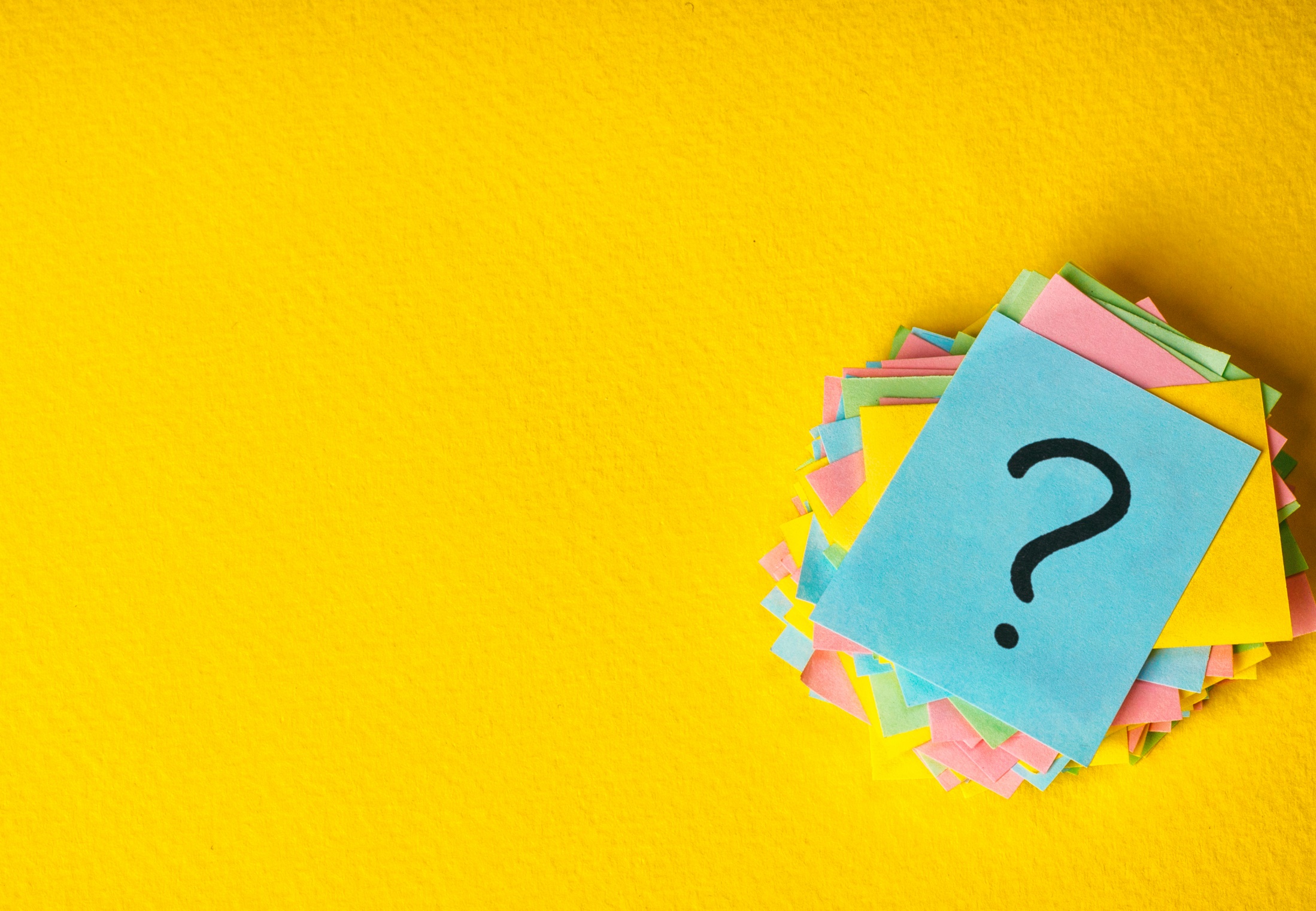 Questions?
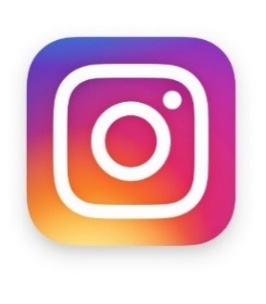 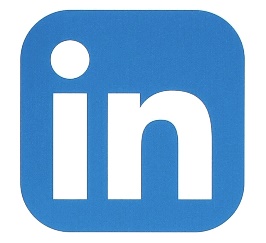 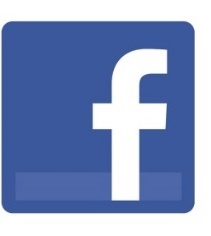 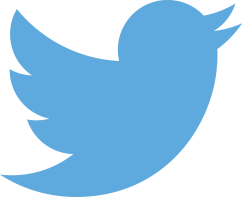 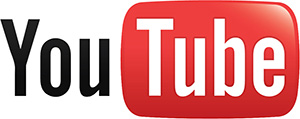 @OHEducation
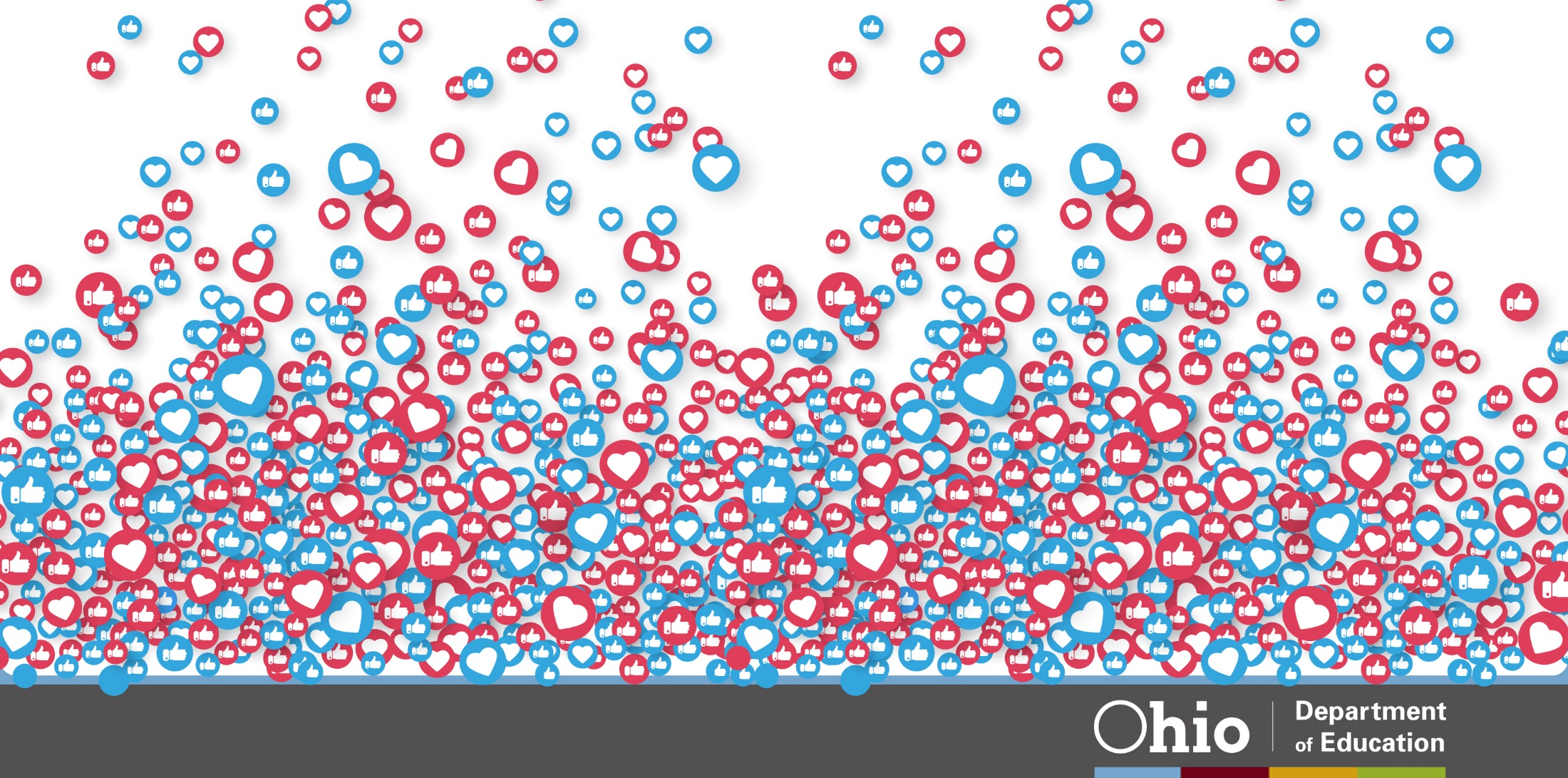 Share your learning community with us!
#MyOhioClassroom
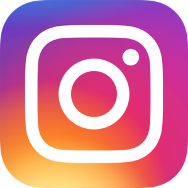 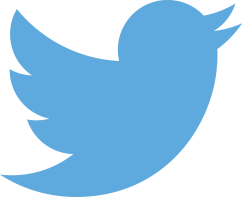 Celebrate educators!
#OhioLovesTeachers